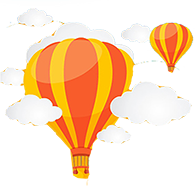 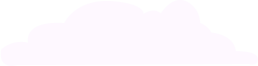 Nêu quy tắc tính diện tích hình tam giác.
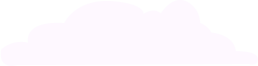 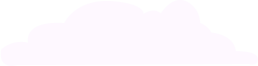 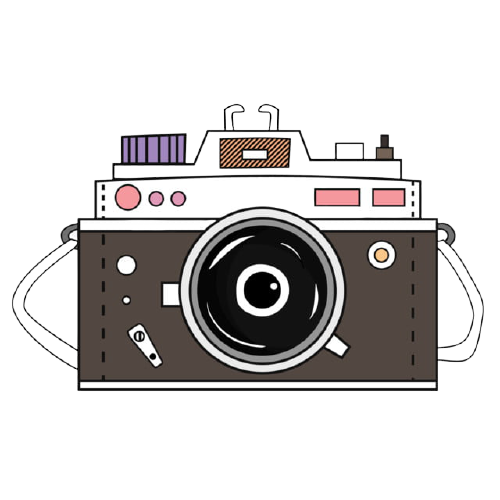 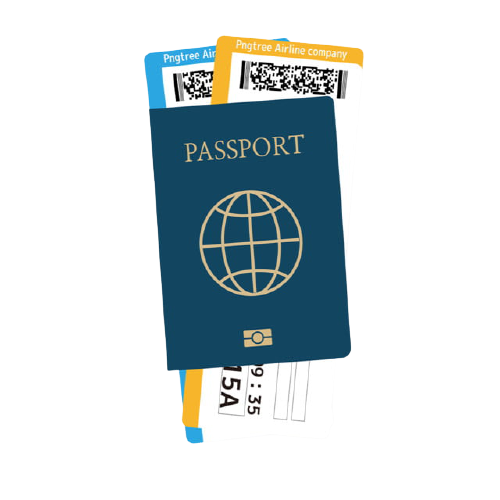 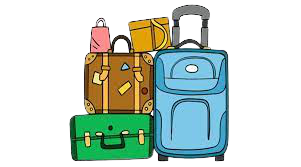 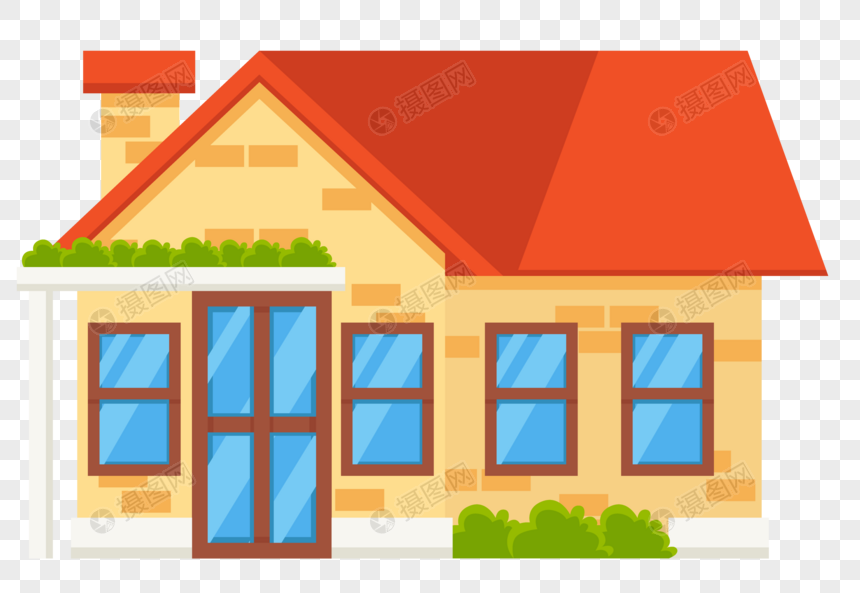 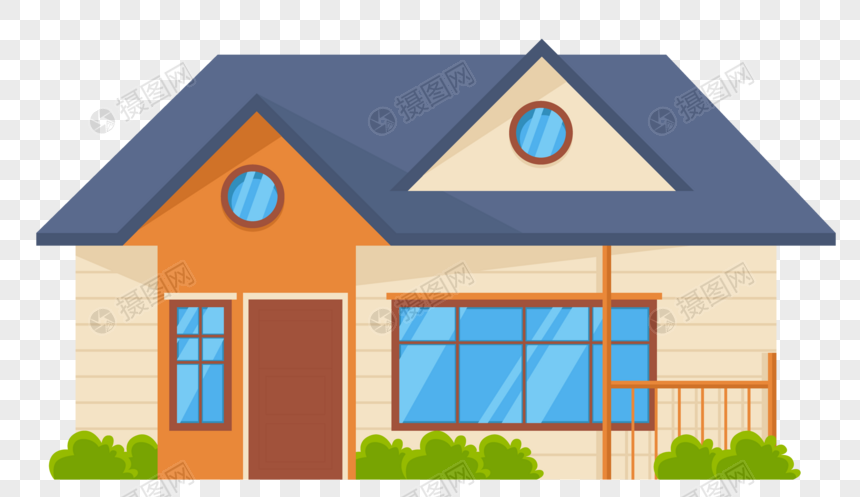 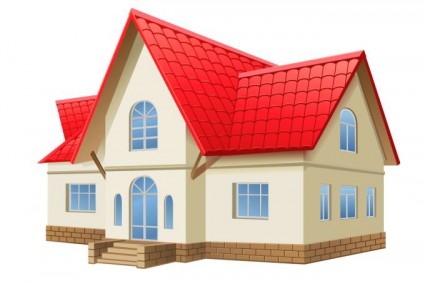 Muốn tính diện tích hình tam giác, ta lấy độ dài đáy nhân với chiều cao (cùng đơn vị đo) rồi chia cho 2.
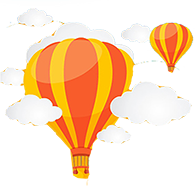 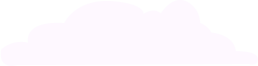 Nêu cách tính diện tích hình tròn.
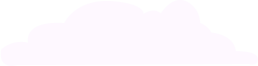 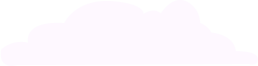 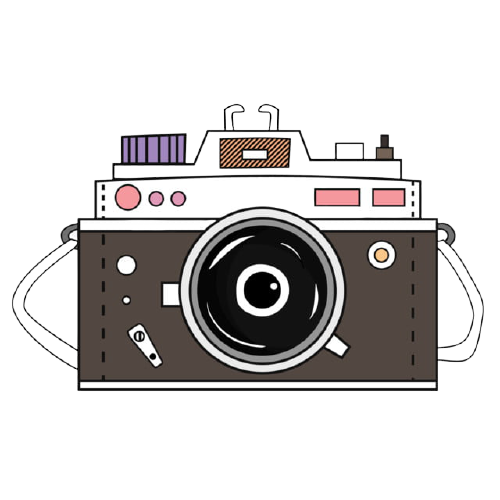 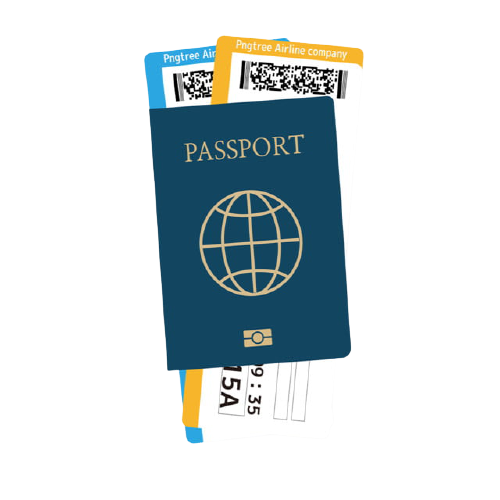 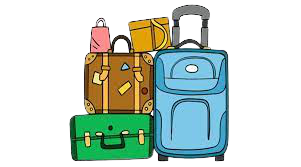 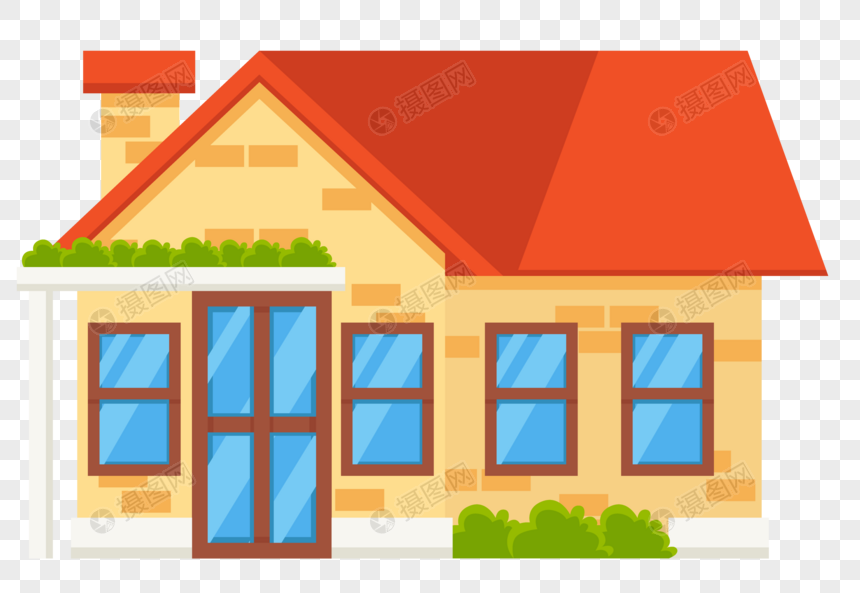 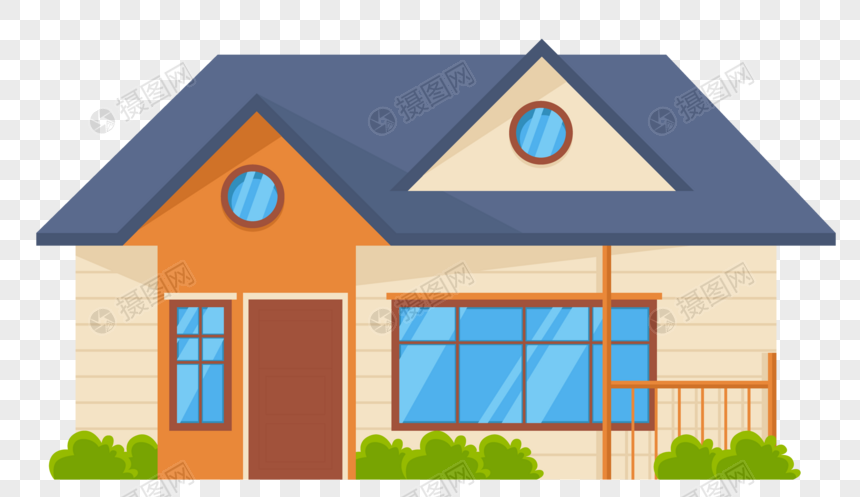 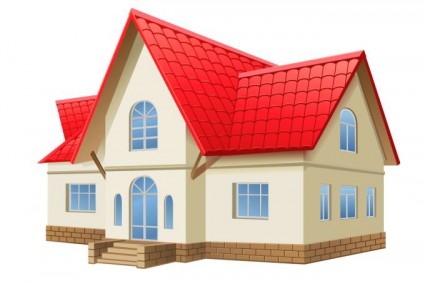 Muốn tính diện tích hình tròn ta lấy bán kính nhân với bán kính rồi nhân với số 3,14.
[Speaker Notes: Chị ơi câu này em ko biết đáp án ạ @.@ Có cần phải chiếu đáp án ko ạ?]
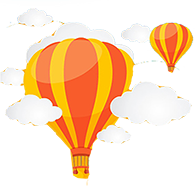 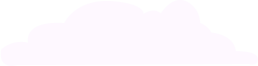 Tìm tỉ số phần trăm của 25 và 100.
25:100 = 0,25 = 25%
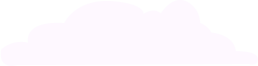 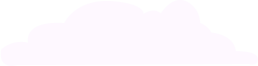 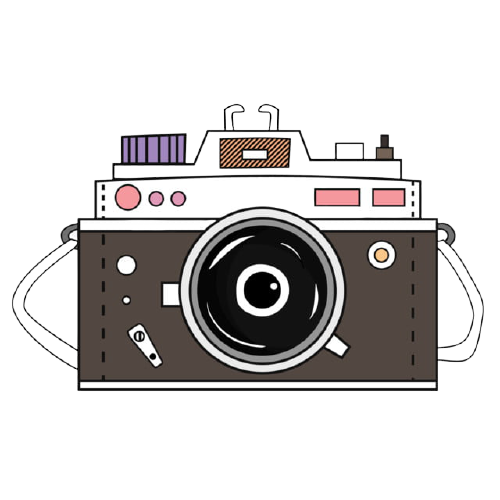 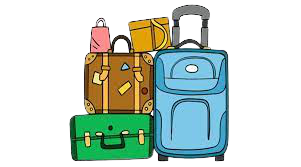 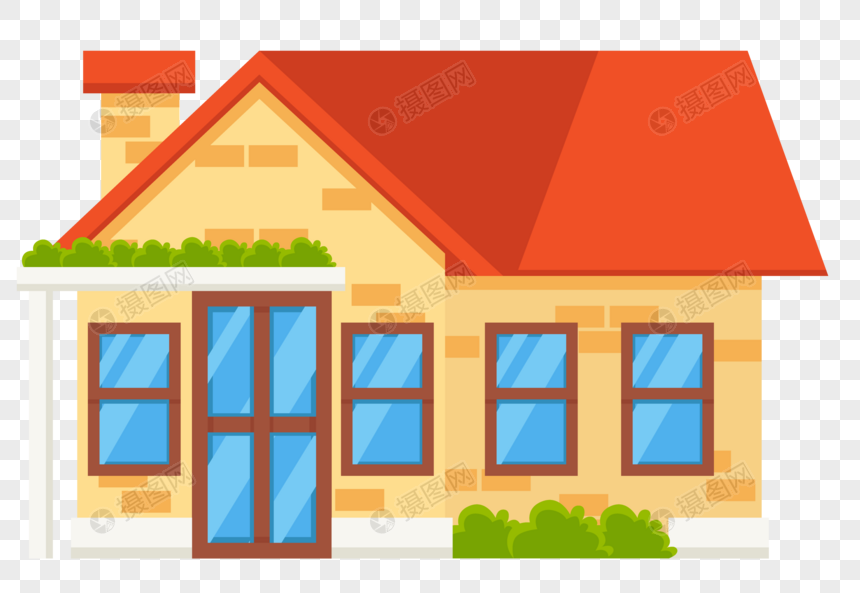 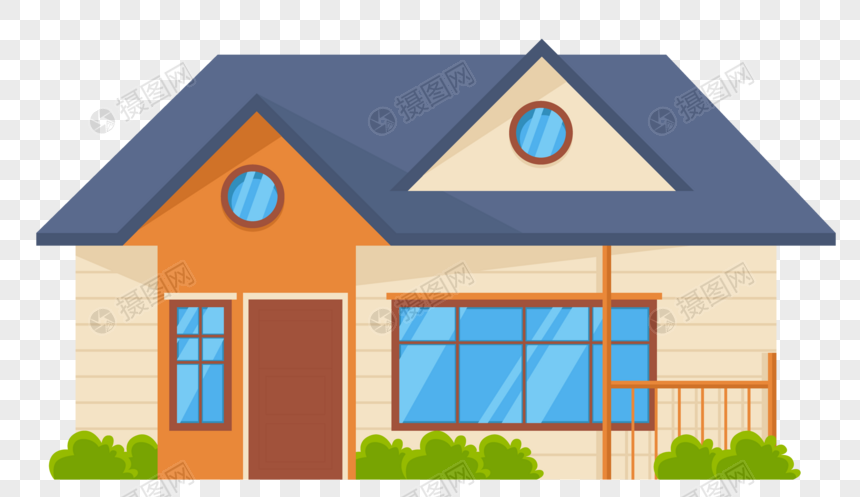 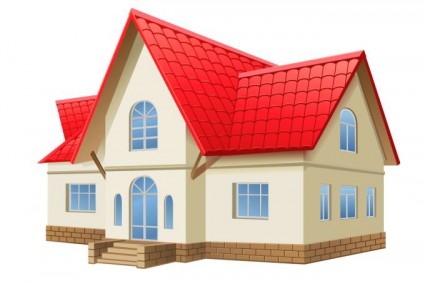 [Speaker Notes: Chị ơi câu này em ko biết đáp án ạ @.@ Có cần phải chiếu đáp án ko ạ?]
Bạn thật là giỏi! Chúng ta lên đường thôi nào!!!
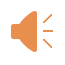 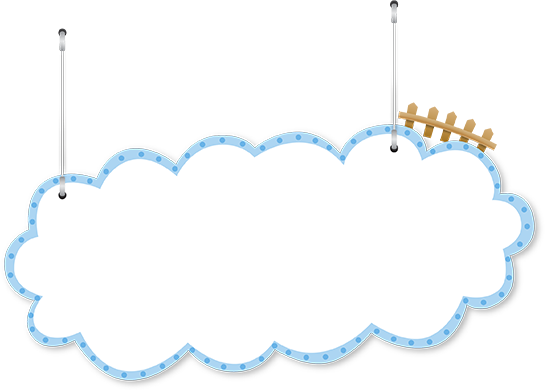 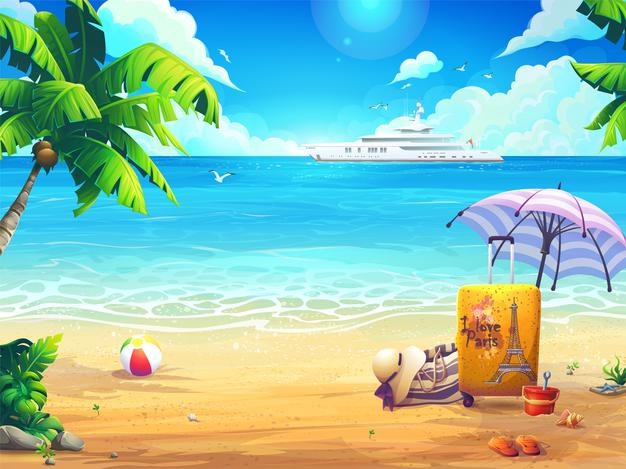 Khám phá
Cho hình bình hành MNPQ (xem hình vẽ) có MN = 12cm, chiều cao KH = 6 cm. So sánh diện tích hình tam giác KQP với tổng diện tích của hình tam giác MKQ và hình tam giác KNP.
Bài 2:
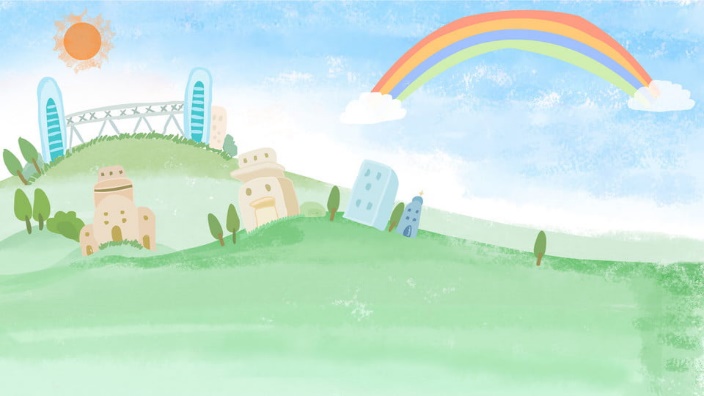 K
M
N
12 cm
Q
P
H
6 cm
Bài giải
Diện tích hình bình hành MNPQ là:
12 x 6 = 72 (cm2)
Tổng diện tích của hình tam giác MKQ và hình tam giác KNP là: 
72 – 36 = 36 (cm2)
Nêu cách tính diện tích tam giác KQP.
Vậy diện tích tam giác KQP bằng tổng diện tích hình tam giác MKQ và hình tam giác MNP, vì: 36cm2 = 36cm2
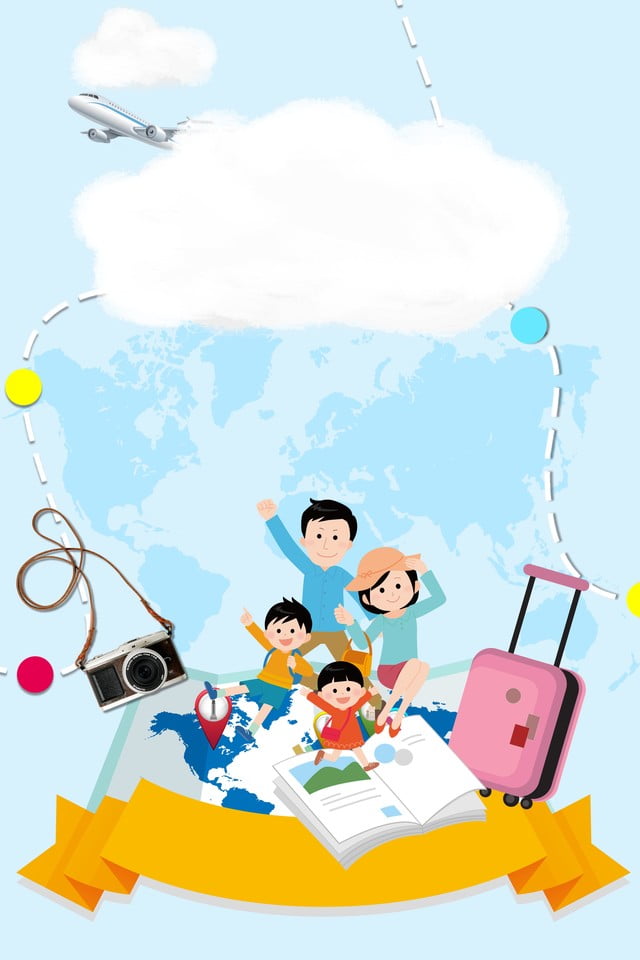 Trải nghiệm thú vị
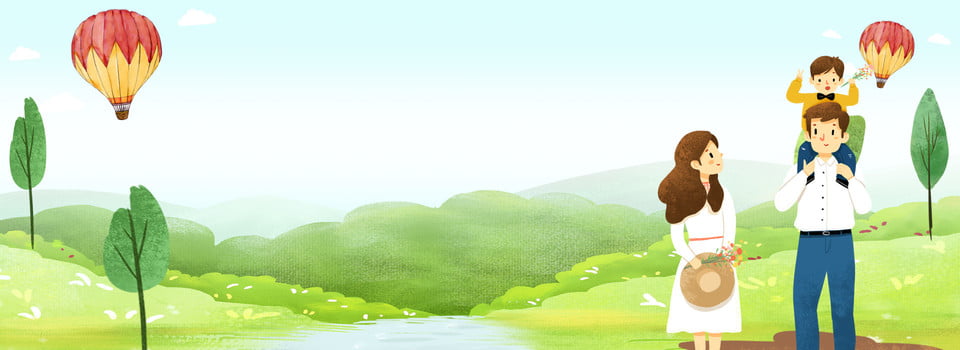 B
3 cm
4 cm
5 cm
C
A
O
Bài 3: Trên hình bên, hãy tính diện tích phần đã tô màu       của hình tròn.
Bài giải
Bán kính hình tròn là:
      5 : 2 = 2,5 (cm)
Diện tích hình tròn là:
      2,5  2,5  3,14 = 19,625 (cm2)
Diện tích hình tam giác vuông ABC là: 
      3  4 : 2 = 6 (cm2)
Diện tích phần đã tô màu của hình tròn là: 
      19,625 – 6 = 13,625 (cm2)
                       Đáp số: 13,625 cm2
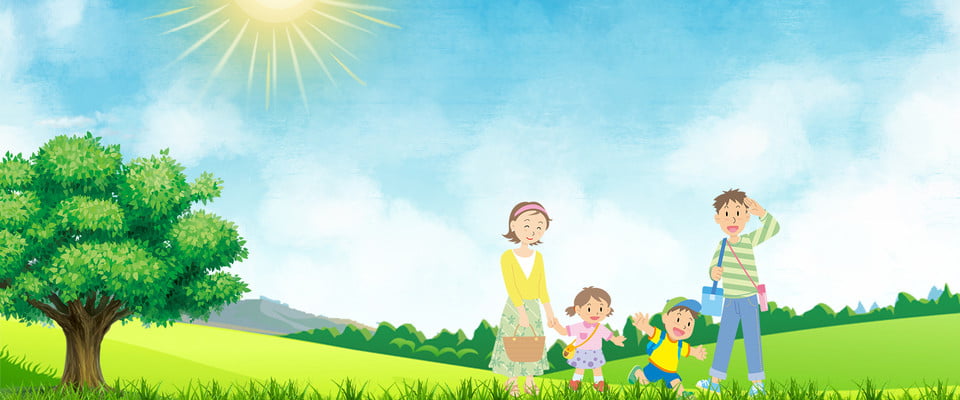 Sau bài học này, em đã:
Ôn tập và rèn luyện kĩ năng tính diện tích các hình tam giác, hình tròn, hình bình hành, hình thang.
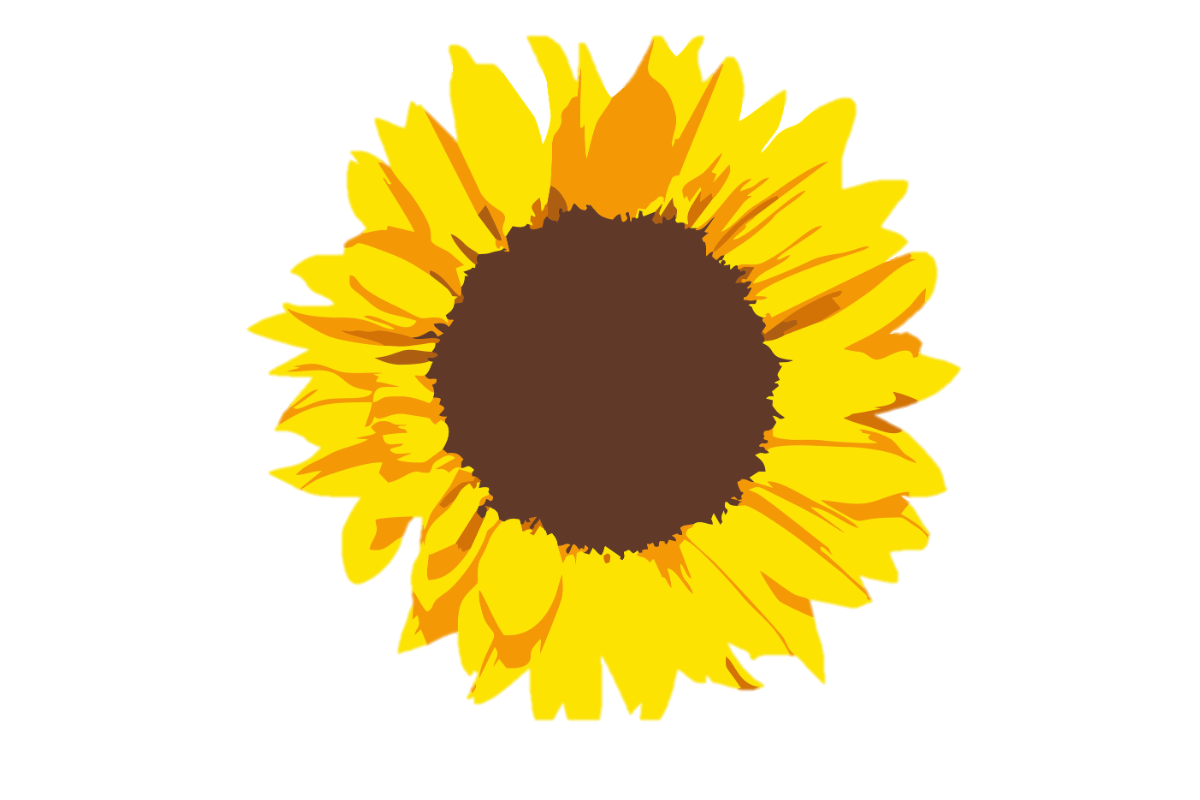 Giải các bài toán liên quan đến tính diện tích các hình.
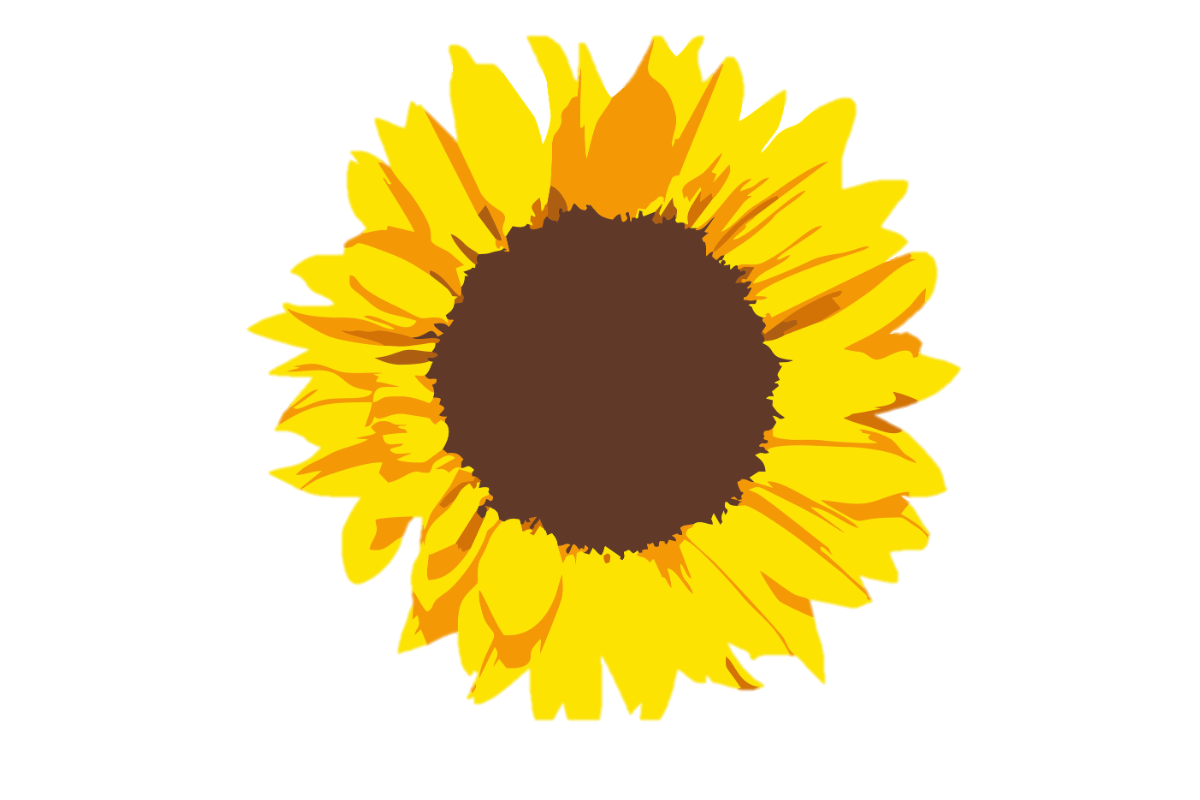 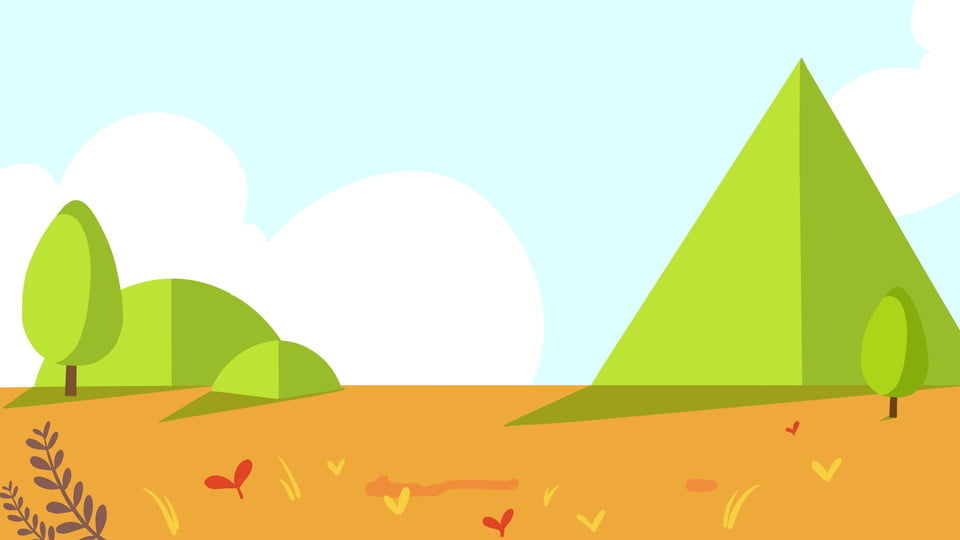 Dặn dò
Ôn tập cách tính diện tích các hình đã học. 
 Chuẩn bị bài sau: Luyện tập chung (tr.128).